Clouds
Formation processes,
Cloud types and Precipitation types
Presented by
Ms. Shine Lithakazi Mkatshwa
Regional Training Centre: Meteorological Qualification Manager
1
WCS-RTC-PRES-LesMetPresenters-CloudsAndPrecipipation
Cloud formation processes
Mechanical Turbulence
Convective
Orographic
Frontal uplift
Widespread ascent

Cloud types
The 10 main cloud genera

Precipitation types
Liquid and solid precipitation
2
Mechanical Turbulence Cloud Formation            (The formation of layer cloud by turbulent mixing)
3
Smooth air flow occurs above the inversion level
Inversion level
The cloud extends upwards to the base of the turbulence inversion at the upper limit of the friction layer.
Stratiform type clouds form – Stratus or Stratocumulus
Saturation level
Friction layer
Air flow is generally deformed by the Earth’s surface frictional forces into a series of eddies
The wind speeds causing these eddies are light at around 3 knots
Air in the friction layer is thoroughly mixed by mechanical turbulence.
Water vapour becomes evenly spread in these lower levels Saturation and condensation then occur at some distance below the top of the friction layer
Overnight to early morning
The base of the cloud.
4
MECHANICAL TURBULENCE
The cloud formed by turbulence is initially Stratus, a “sheet” cloud that appears smooth and uniform.  
If the wind speed increases to approximately 6 knots, the upper and lower surface develop a wave-like appearance.
When these undulations occur, the thickness of the cloud will vary, and sometimes breaks may be seen.
This cloud is then classified as Stratocumulus.
5
Convective cloud development
6
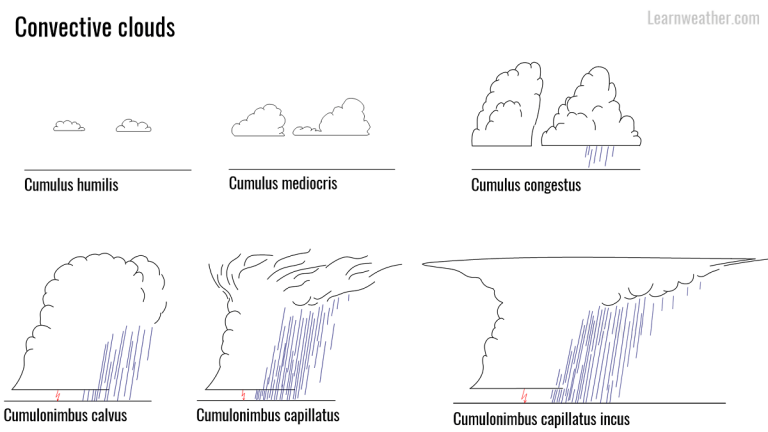 7
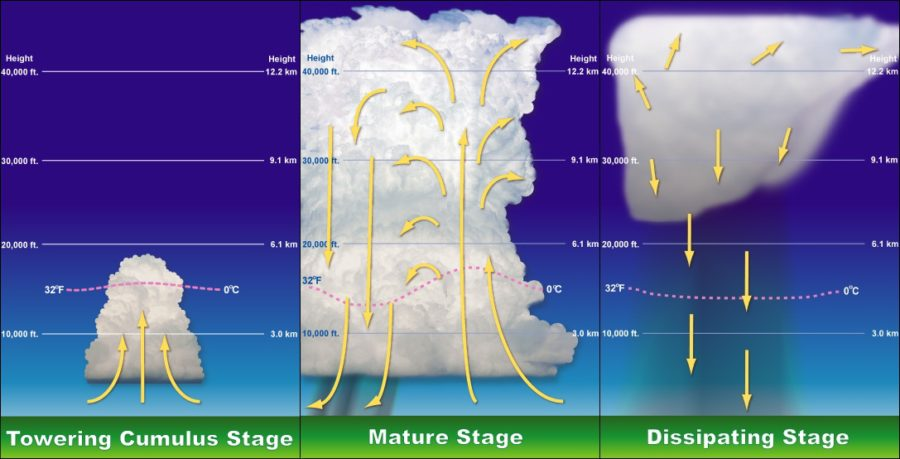 8
Orographic Cloud Formation
9
The interaction between moving air and a topographical obstruction 
When the air reaches the barrier, it is forced to rise both near the surface and at upper levels. 

The air which has been forced to ascend cools adiabatically and clouds may form when sufficient moisture is present in the air.

In general, orographic cloud forms continuously on the windward side of the hill or mountain, but clears on the leeward side. 

The cloud as a whole appears to remain stationary, but the air itself actually continues on its way to the other side of the mountain.
10
The type of cloud formed by orographic ascent depends on a number of factors, one of which is the stability of the air in which it is formed. 
 
Cumulus cloud is characteristic of air which is slightly unstable.  

If instability is established through a depth of the atmosphere, Cumulonimbus cloud may develop.
11
SALR    5C/ KM
DALR      10 C/ KM
UNSTABLE AIR ALOFT
UPWARD MOVING AIR
T = 0 C
MOIST AIR FORCED TO RISE
3000 m
(900 hPa)
T = 5 C
2000 m
(940 hPa)
T = 10 C Td = 10 C
CLOUD BASE
1000 m
(975 hPa)
T = 20 C Td = 10 C
0 m
Moist surface conditions
12
The type of cloud formed by orographic ascent depends on a number of factors, one of which is the stability of the air in which it is formed. 
 
In moist stable air Stratus is frequently formed - (with a flat base and generally of no great vertical thickness). It forms a sheet covering the higher ground, but breaks occur over lower-laying areas.  

The descent on the leeward side causes the air to warm and so the cloud dissolves rapidly.
13
3000 m
SALR     5C/ KM
2000 m
DALR   10C/ KM
1000 m
T = 20 C Td = 10 C
0 m
DALR       10 C/ KM
STABLE AIR ALOFT
DOWNWARD MOVING AIR
T = 0 C
(900 hPa)
AIR DESCENDS ON LEEWARD SIDE
MOIST AIR IS FORCED TO RISE
PRECIPITATION
T = 10 C
T = 5 C
(940 hPa)
T = 10 C Td = 10 C
T = 20 C
CLOUD BASE
(975 hPa)
T = 30 C
Moist surface conditions
TEMPERATURES INCREASE ON LEEWARD SIDE
14
STABLE CONDITIONS
When stable air is present with the atmosphere being less moist than previously discussed clouds will form at the height where condensation occurs – this can sometimes be at the top of or above the mountain itself.

When there is a layer of almost saturated air aloft, orographic lifting of the air may cause condensation to occur above the obstruction.  A persistent cloud cap may form.
15
DALR      10 C/ KM
DALR   10C/ KM
STABLE AIR ALOFT
DOWNWARD MOVING AIR
T = 0 C Td = 0 C
3000 m
(900 hPa)
AIR DESCENDS ON LEEWARD SIDE
CLOUD BASE
T = 10 C Td = 0 C
T = 10 C
2000 m
(940 hPa)
AIR IS FORCED TO RISE
T = 20 C Td = 0 C
T = 20 C
1000 m
(975 hPa)
T = 30 C Td = 0 C
T = 30 C
0 m
Less moist surface conditions
TEMPERATURES INCREASE ON LEEWARD SIDE
16
STABLE CONDITIONS
Under certain conditions, when stable air is present with the atmosphere being fairly dry, lenticularis type clouds can be expected to occur.

These conditions include the following:
A stable atmosphere
Less moist surface conditions
Wind perpendicular to mountain
Wind speed 10 to 20 knots
17
STABLE CONDITIONS
Further downstream from the mountain, the air ascends once more. This process is repeated many times, gradually decreasing with distance from the barrier – the particles of air therefore follow an undulatory path.
Standing waves are then said to occur and can frequently affect the performance of aircraft. 
Conditions are most suitable for waves when a very stable layer lies between an unstable layer at the surface and another above with the waves often having their greatest amplitude within the stable layer. 
Lenticular clouds therefore indicate the presence of standing waves in the lee of mountain barriers.
It is important to realise that the undulatory flow may still be present, even if the clouds are absent due to the low moisture content of the air.
18
DALR   10 C/ KM
STABLE AIR ALOFT
DOWNWARD MOVING AIR
T = 0 C    Td = 0 C
3000 m
(900 hPa)
Air flow ends up as a wave pattern on the leeward side of the mountain –
Called LENTICULARIS clouds
AIR WITH LESS MOISTURE IS  FORCED TO RISE
T = 10 C Td = 0 C
2000 m
(940 hPa)
T = 20 C Td = 0 C
1000 m
(975 hPa)
Clouds form in the crests of the waves
T = 30 C Td = 0 C
0 m
Less moist surface conditions
Wind perpendicular to mountain
Wind speed 10 to 20 knots
11
19
Clouds formed due cold and warm frontal boundaries
20
CLOUD FORMATION AT A COLD FRONT
With continued uplift and available moisture, the convective clouds can develop all the way into Cumulonimbus capillatus clouds
A frontal  
          boundary 
              is formed
Air cools as the air rises and if sufficient moisture is present, saturation occurs and clouds form
COLD  AIR
starts moving in
Cold air Cu’s
WARM  AIR
is forced to rise
in circulation
Cold air is denser and thus heavier than less dense warmer air
Slope of the Cold front is 1:75km
21
CLOUD FORMATION AT A COLD FRONT
Any precipitation is usually short lived as it depends on the speed of the cold front
With continued uplift and available moisture, the convective clouds can develop into Cumulonimbus capillatus clouds
Air cools as the air rises and if sufficient moisture is present, saturation occurs and clouds form
COLD  AIR
starts moving in
WARM  AIR
in circulation
is forced to rise
Precipitation types:-
Rain
Snow
Snow pellets
Hail
Precipitation in the form of showers can  also occur at the frontal boundary
22
Slope of the Cold front is 1:75km
CLOUD FORMATION AT A WARM FRONT
Cirrostratus
Altostratus
A frontal        
           boundary 
is formed
Nimbostratus
COLD AIR
WARM  AIR
gradually up the slope
in circulation
slides up
Less dense warmer air slides up over the colder denser air
Precipitation types:-
Rain
Snow
Ice pellets
Slope of the Warm front is 1:250km
23
Overhead view of frontal systems
A
B
WARM  AIR
COLD AIR
COLD AIR
L
Cross section A - B
CB
CS
AS
COLDAIR
NS
COLD AIR
WARM  AIR
Rain
Showers
Snow
Sleet
Ice Pellets
B
A
4
24
Slow Widespread Ascent
The upward motion in a depression/low/trough is distributed over an extensive horizontal area.

As a result, the vertical velocities in the upward motion are relatively small.

The upward motion may persist for many days causing large masses of air to ascend through many kilometers.
25
Tropopause
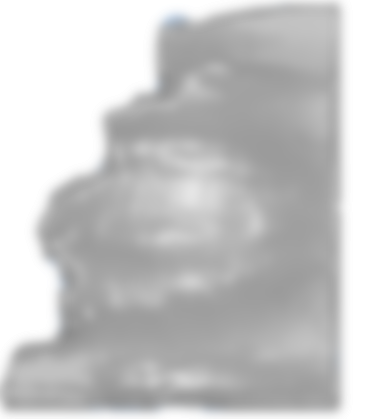 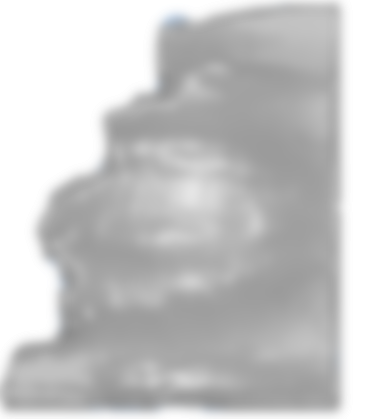 Upper level divergence
Diverging air
Diverging air
With surface convergence and upper level divergence, air ascends over a wide area 

… as air rises it cools and when saturation is reached, condensation occurs and widespread cloud forms.
 
If the moisture content of the air is high these clouds can be many kilometers in depth.

.
With high moisture content of the air
Nimbostratus
Altostratus opacus
Converging air
Converging air
Surface convergence
With surface convergence, the air flow is forced to rise,                      resulting in upper level divergence
Earth’s surface
1
26
Tropopause
Upper level divergence
Diverging air
Diverging air
If the moisture content of the air is low, separate cloud layers of smaller cloud depth will form.
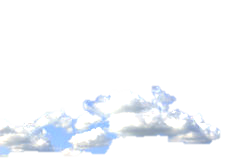 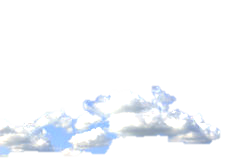 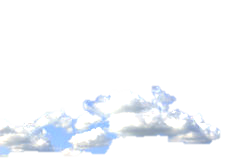 With low moisture content of the air
Altocumulus
Altostratus translusidus
Stratocumulus
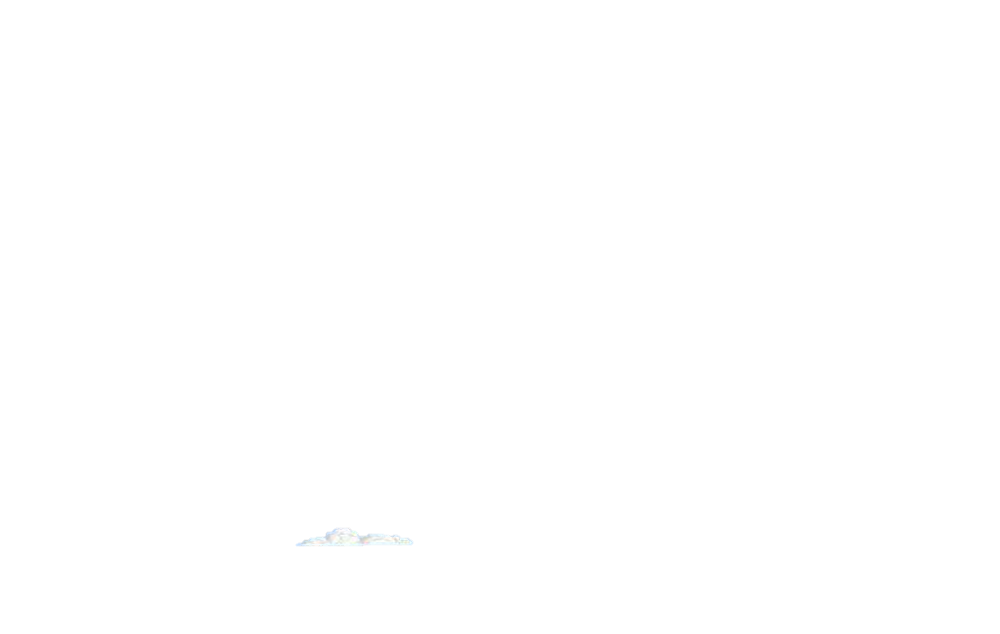 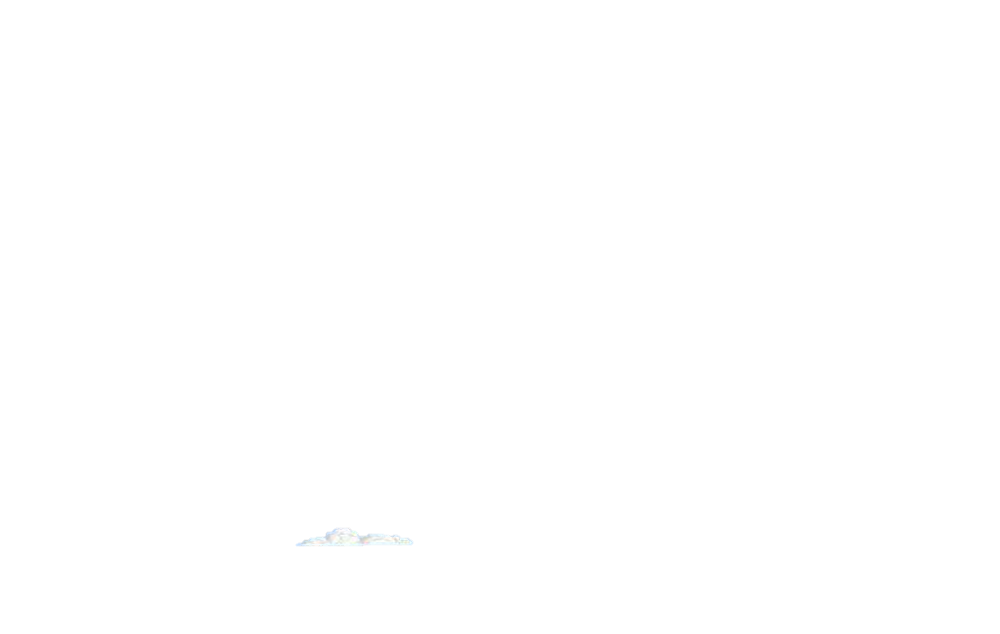 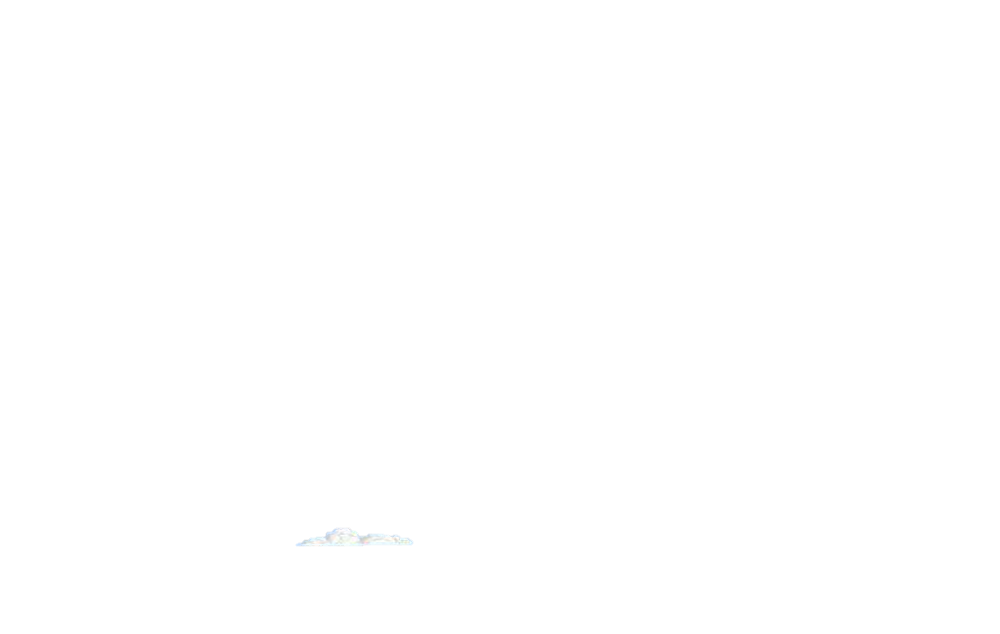 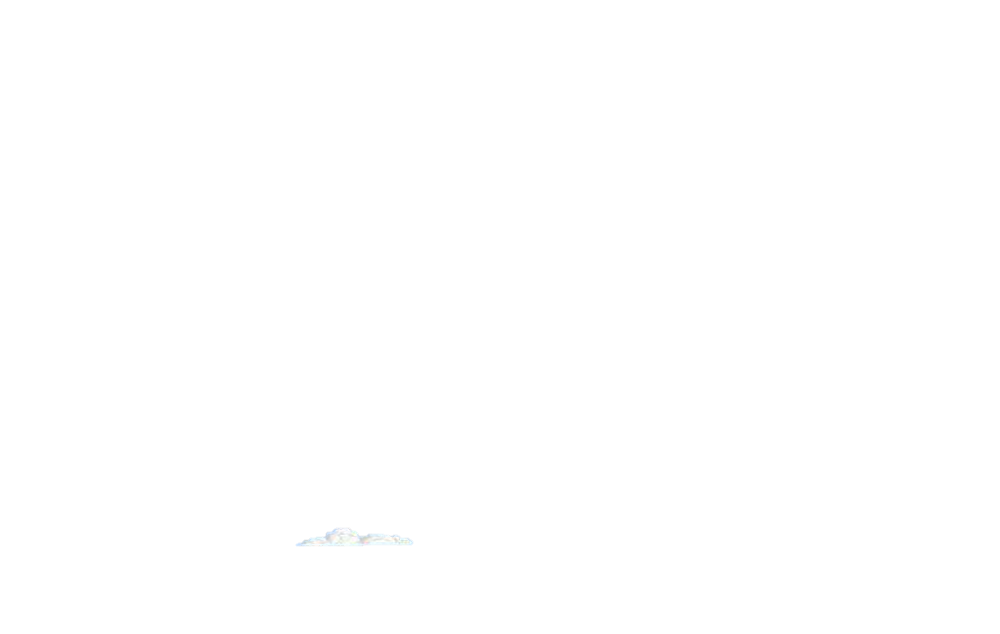 Converging air
Converging air
Surface convergence
With surface convergence, the air flow is forced to rise,                      resulting in upper level divergence
Earth’s surface
1
27
Cloud Typesthe main cloud genera
28
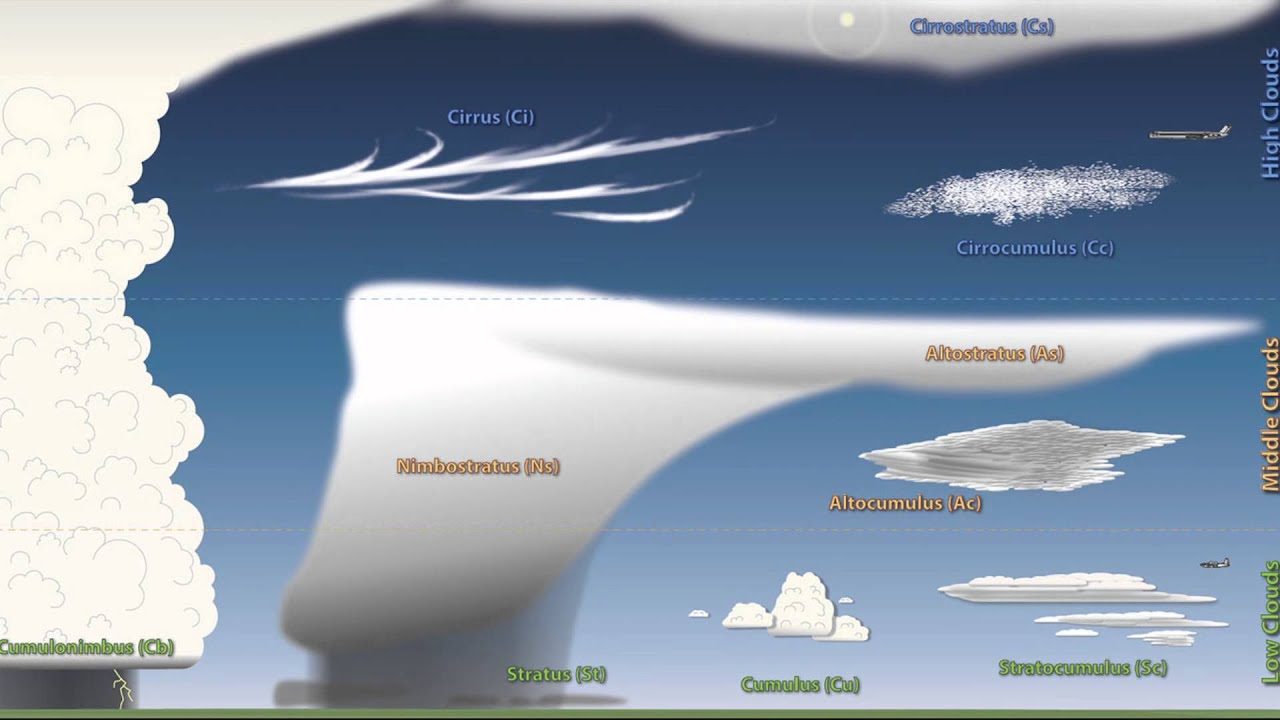 29
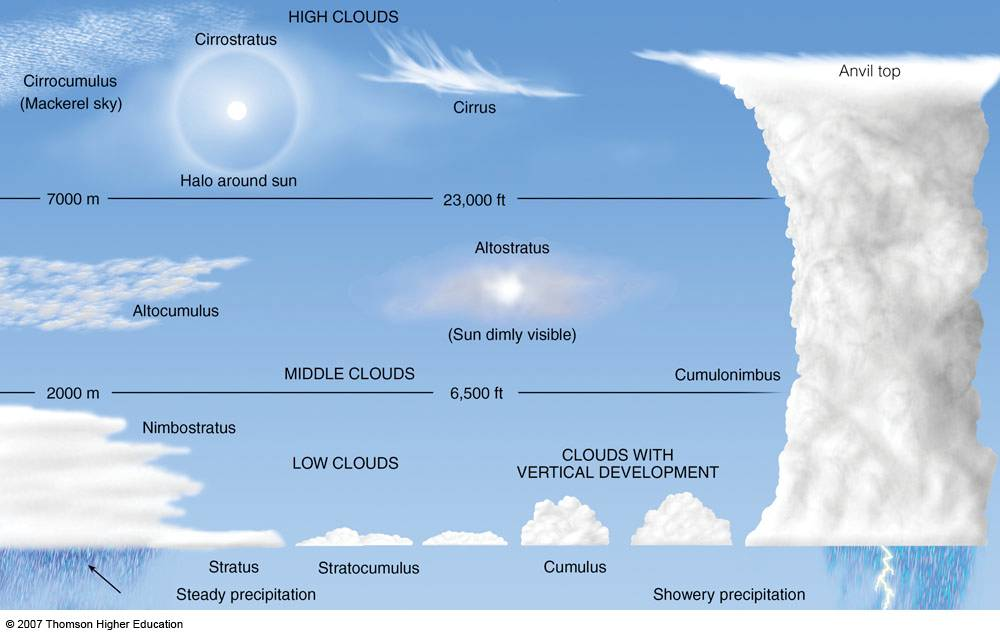 30
Precipitation types
“Any liquid or frozen water that forms in the atmosphere and falls down to the earth
31
A fall of liquid particles
Drizzle: 
	- Fine droplets of < 0.5mm
	- Precipitation rate < 1mm/hr
Rain:
Water droplets > 0.5mm
- Light rain: fall rate < 2.5mm/hr
     - Moderate rain: 2.5mm/hr < fall rate < 12.5mm/hr
	  - Heavy rain: fall rate > 12.5mm/hr
Freezing rain:
- Liquid rain that freezes on impact with the ground and exposed objects that are below 0OC
Supercooled rain:
- Liquid rain at temperatures below 0OC that will freezeon contact with a surface
32
A fall of solid particles
Snow 
- Light feathery opaque white ice crystals
    - Moderate snow reduces visibility to below 1 km.
    - Heavy snow, visibility may range from ±200m to less than 50m.

Snow grains
- Very small opaque white ice crystals that are < 1mm diameter
- Analogous to drizzle, but occurs at temperatures between 0OC and -10OC
	
Sleet
- A mixture of rain and snow OR frozen raindrops
- It forms like freezing rain, but a deep ‘freezing layer’ allowsthe precipitate to re-freeze before reaching the surface
33
A fall of solid particles
Snow pellets – opaque and white, brittle 

Hail – typically spherical ice particles that are transparent, or partly or completely opaque

Small hail – translucent, spherical ice particles that typically occur in showers

Ice pellets – translucent, spherical small (diameter < 5mm) particles
34